Studentské Brno
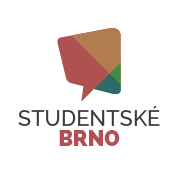 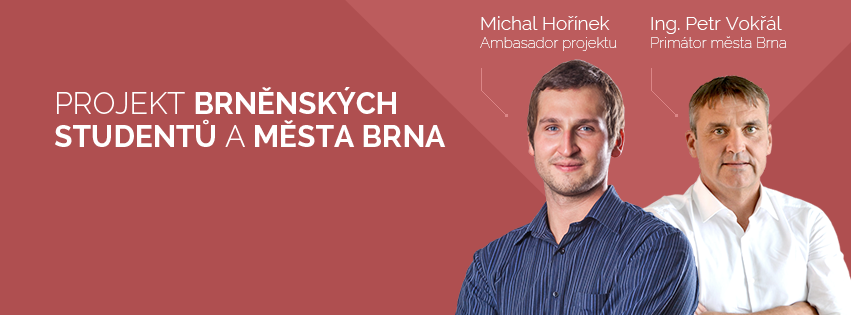 Studentské Brno
Organizace brněnských studentů
Masarykova univerzita
Mendelova univerzita
Vysoké učení technické v Brně
Cílem je řešit nápady studentů, které mají zlepšit nejen studentský život v Brně
Studentské Brno
6 členná komise
2 zástupci z každé univerzity
7. člen - ambasador
Studentské Brno
Podání tématu
Posouzení podaných rozvojových témat
Komunikace s primátorem města Brna
Řešení projektů
Řešené projekty
Volnočasový areál Hády
Více pointů s pitnou vodou nejen pro sportovce
WI-FI zdarma v brněnských parcích
Revitalizace podchodu a zvýšení bezpečnosti, třída Gen. Píky
Studentské odpadkobraní
Zástupci za MU
Kontakt pro komunikaci a další informace
Eliška Drkalová - e.drkalova@gmail.com
Petr Procházka - petr.prochazka@mail.muni.cz
ambasador@studentskebrno.cz
Studentské Brno
Využívané informační kanály
www.studentskebrno.cz
https://www.facebook.com/studentskebrno/ - komunitní skupina
neaktivita do října 2016
www.parkhady.cz
Studentské Brno
O Studentském Brnu napsali
ČTK
Brněnský deník
Mladá fronta
Severník
Brněnská drbna
Cool blog Brno (FB)
+ rozhovor - Rádio Petrov
Spolupráce s tiskovými odděleními města Brna
Spolupráce s PR agenturami, které zastupují městské společnosti
Budoucí rozvoj
Navázání spolupráce se studentskými spolky
oslovení studentů napříč obory
nové projekty
zapojení do rozjetých projektů
Důležitá analýza potenciálních partnerů aktivních spolků
Velmi důležitým bodem do budoucna je také rozšíření povědomí o SB ze strany studentů - aktuální počet fanoušků na FB - 700
Možnost prezentace skrze PR univerzit